Дидактическая игра «Все о воде»Цель: закрепить знания детей о том, что вода это жидкость и может принимать разную форму, представление о жителях водоемов, об их приспособляемости к среде обитания; развивать мыслительную деятельность; воспитывать бережное отношение к воде.
Кто живёт в воде?
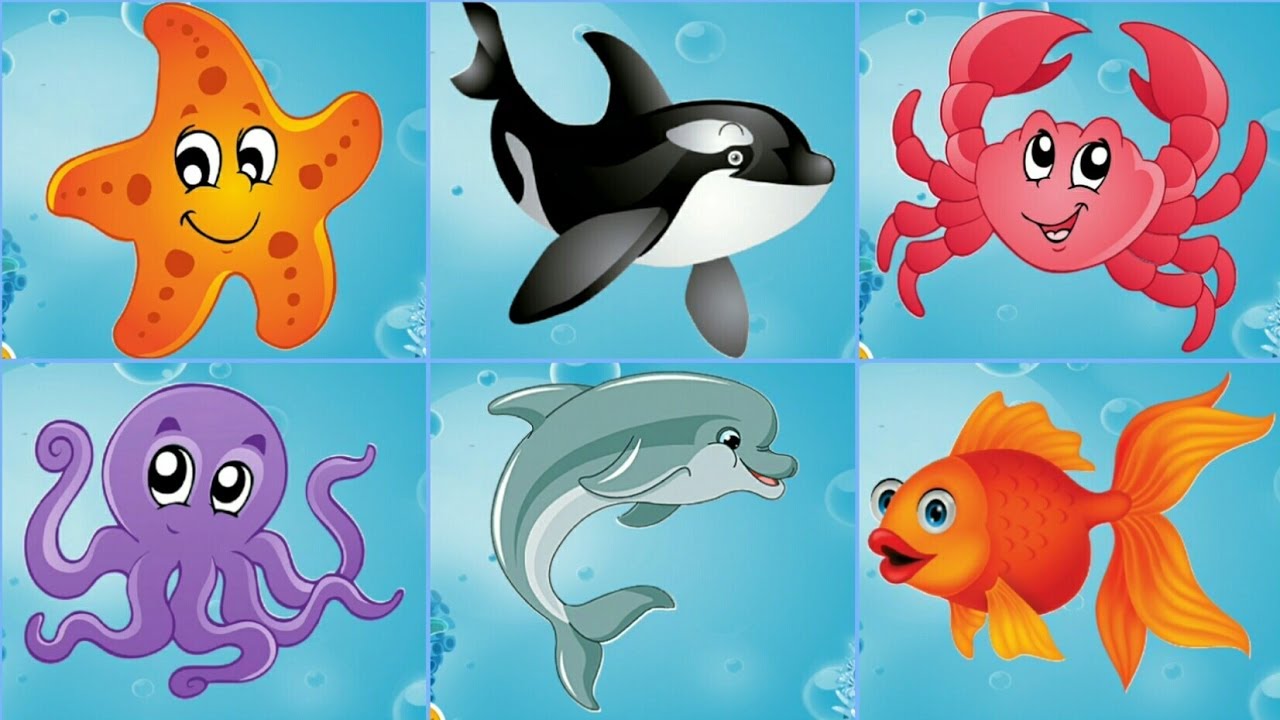 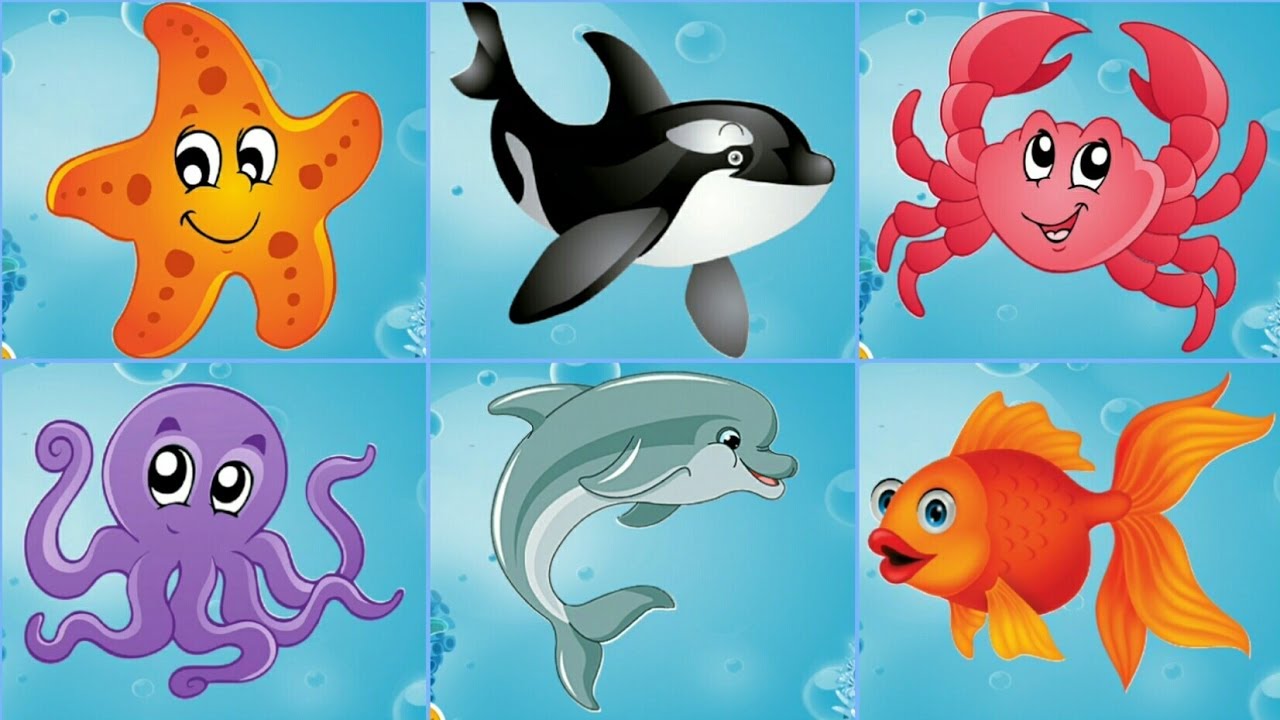 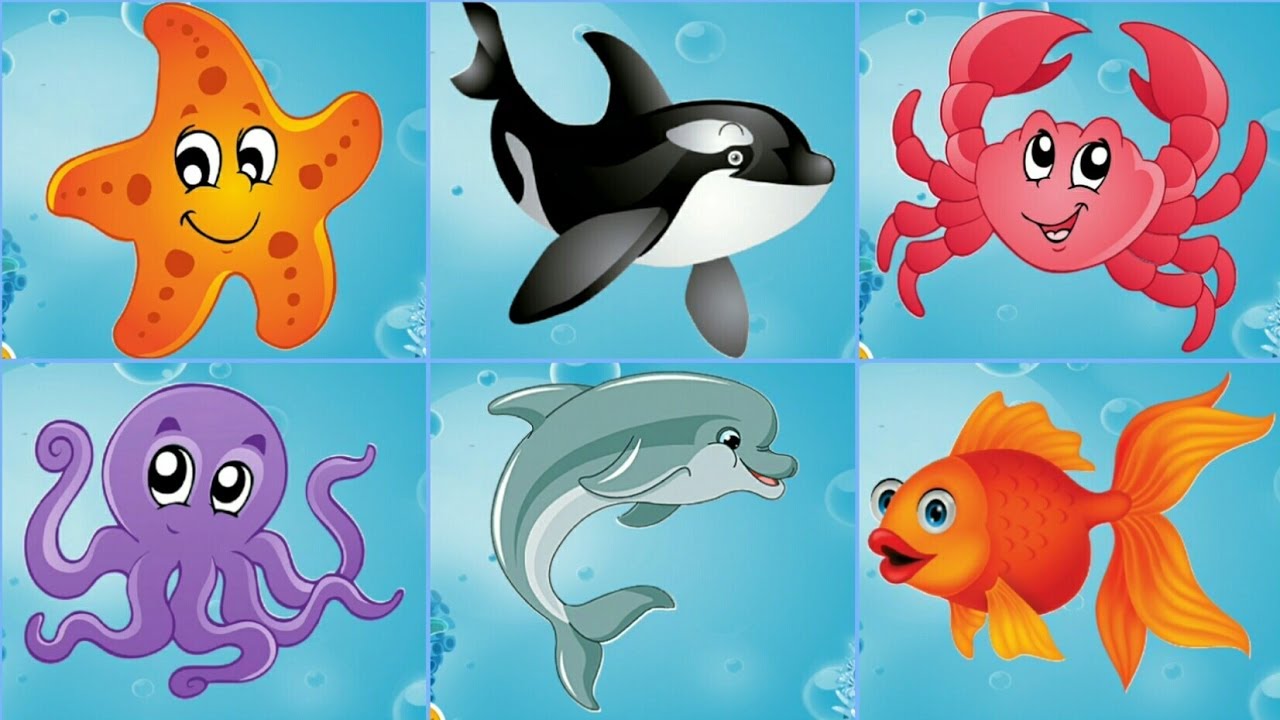 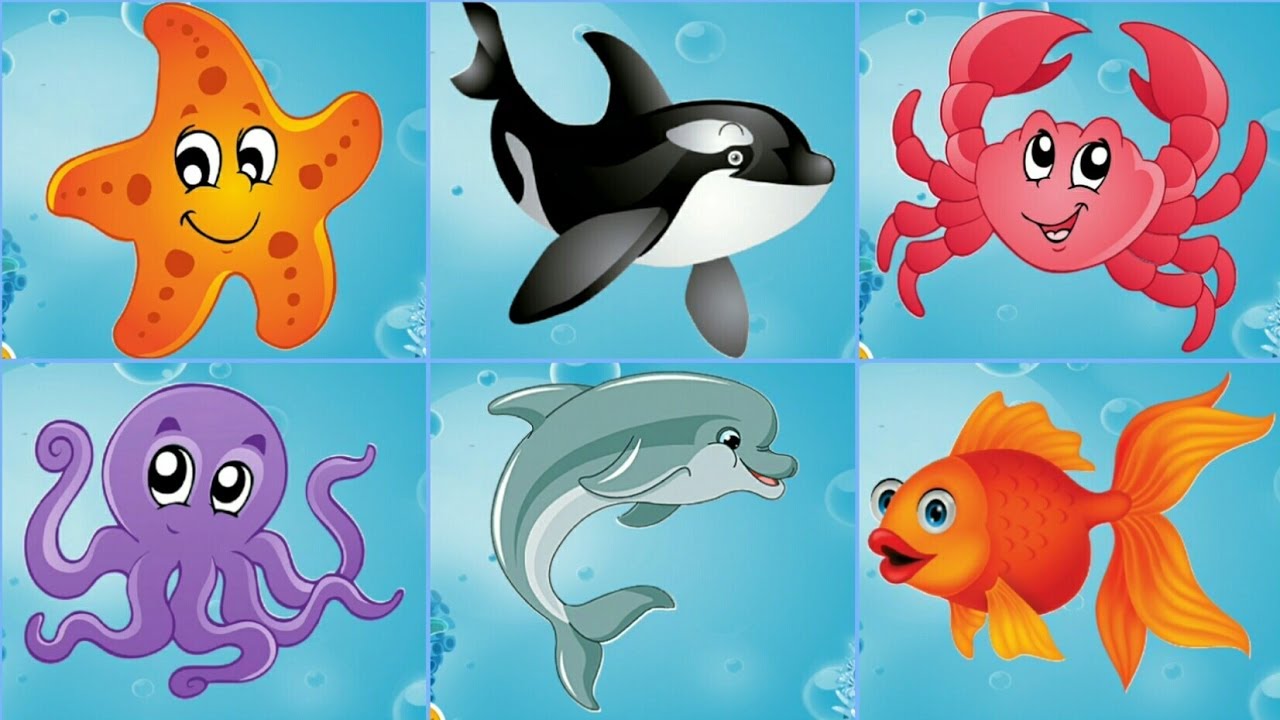 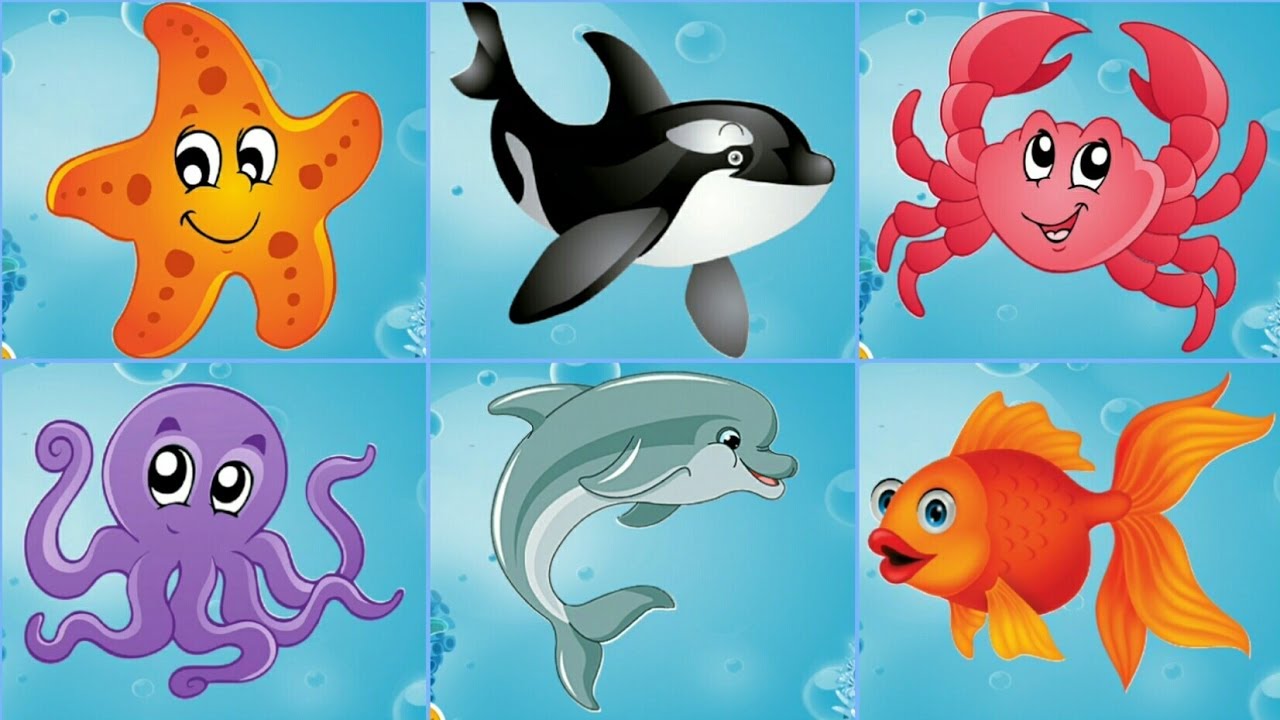 Кому нужна вода?
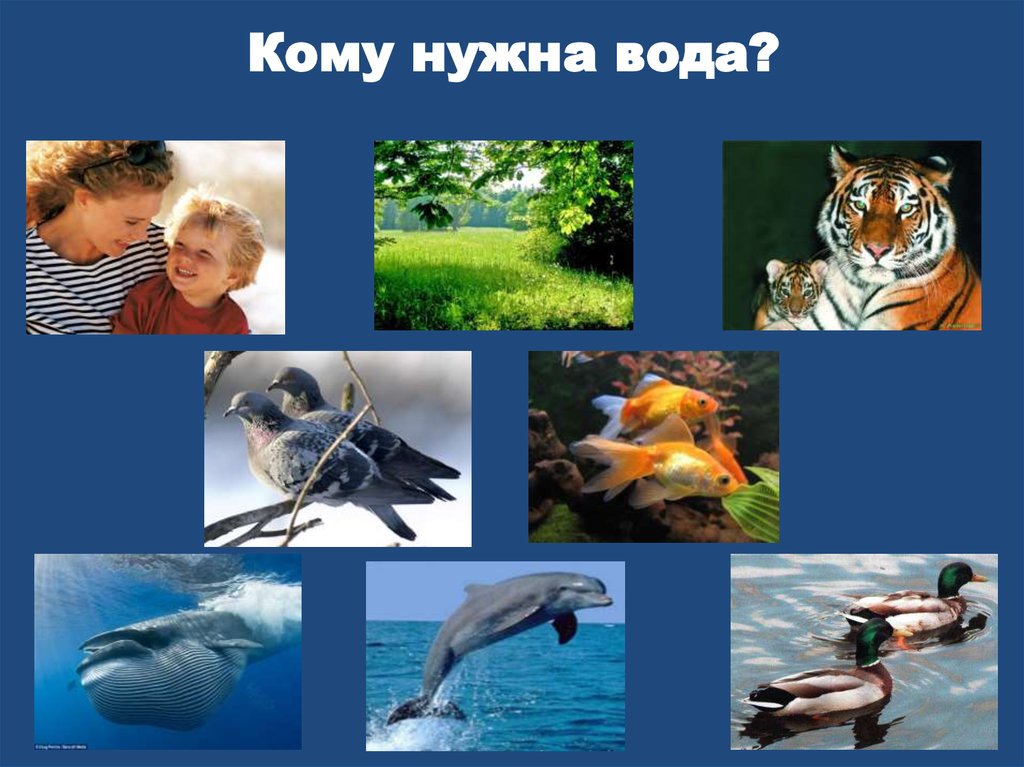 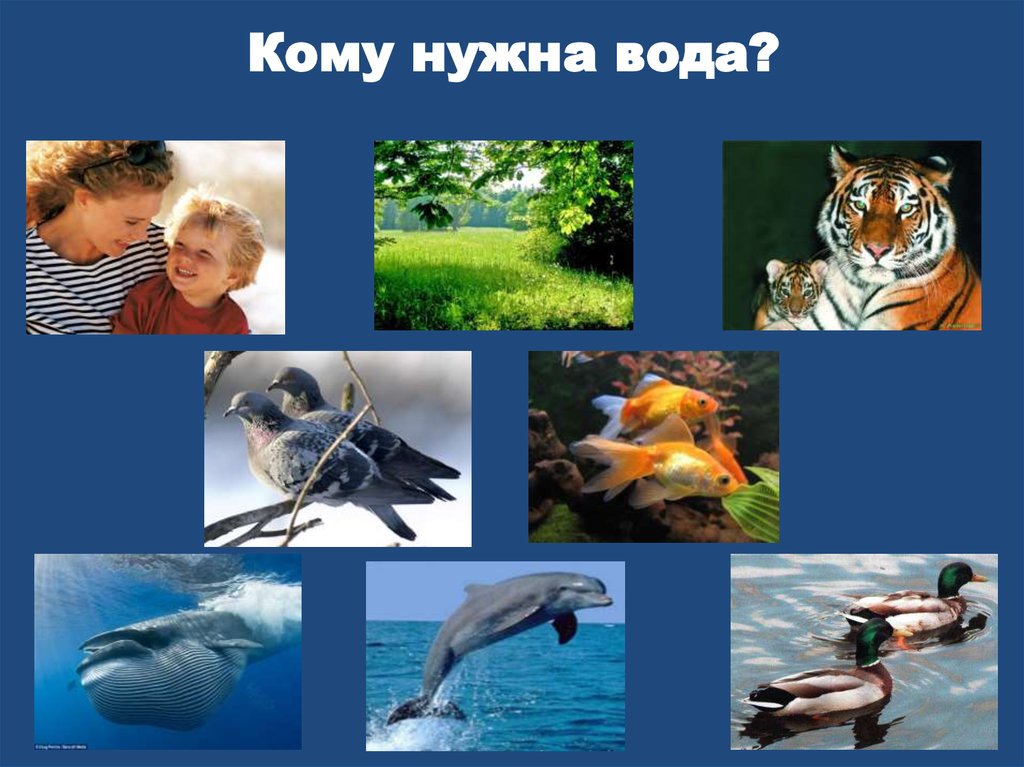 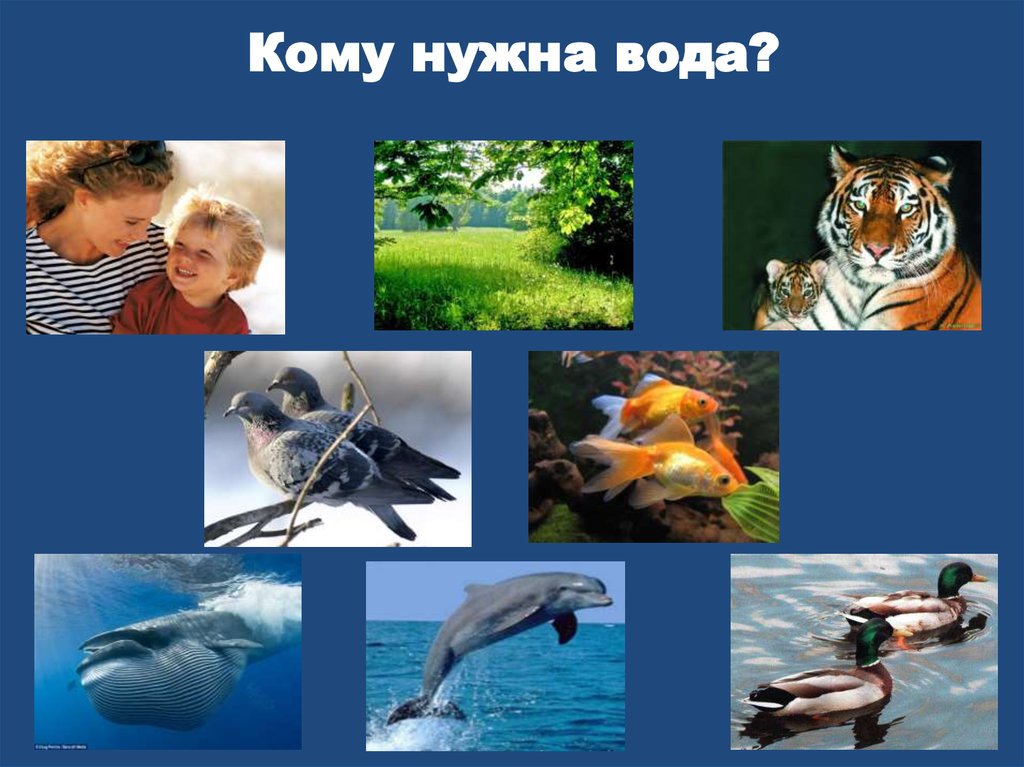 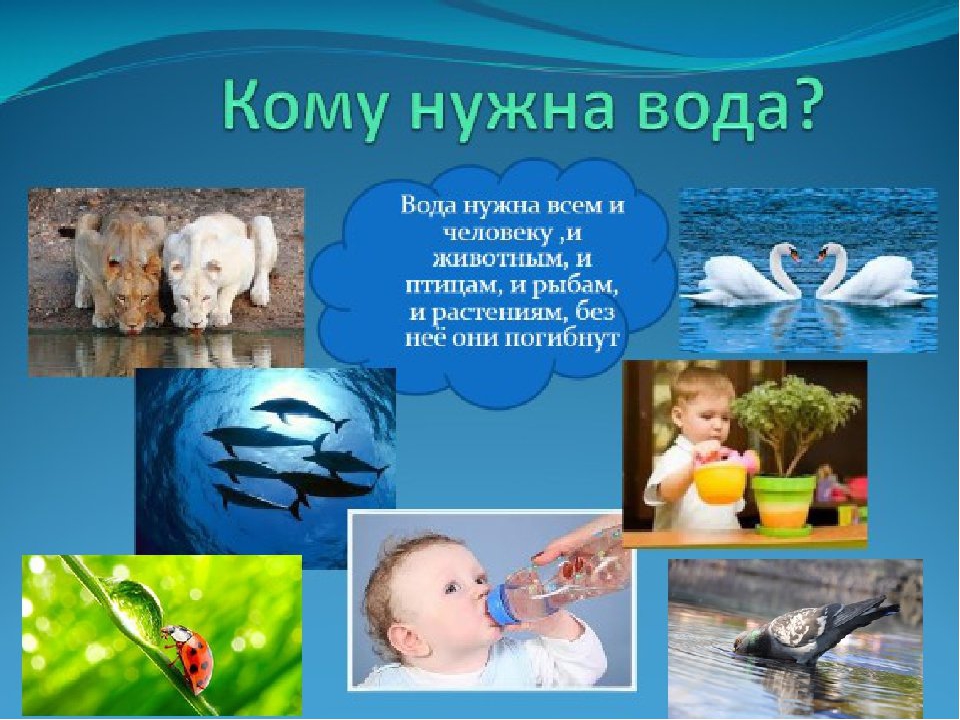 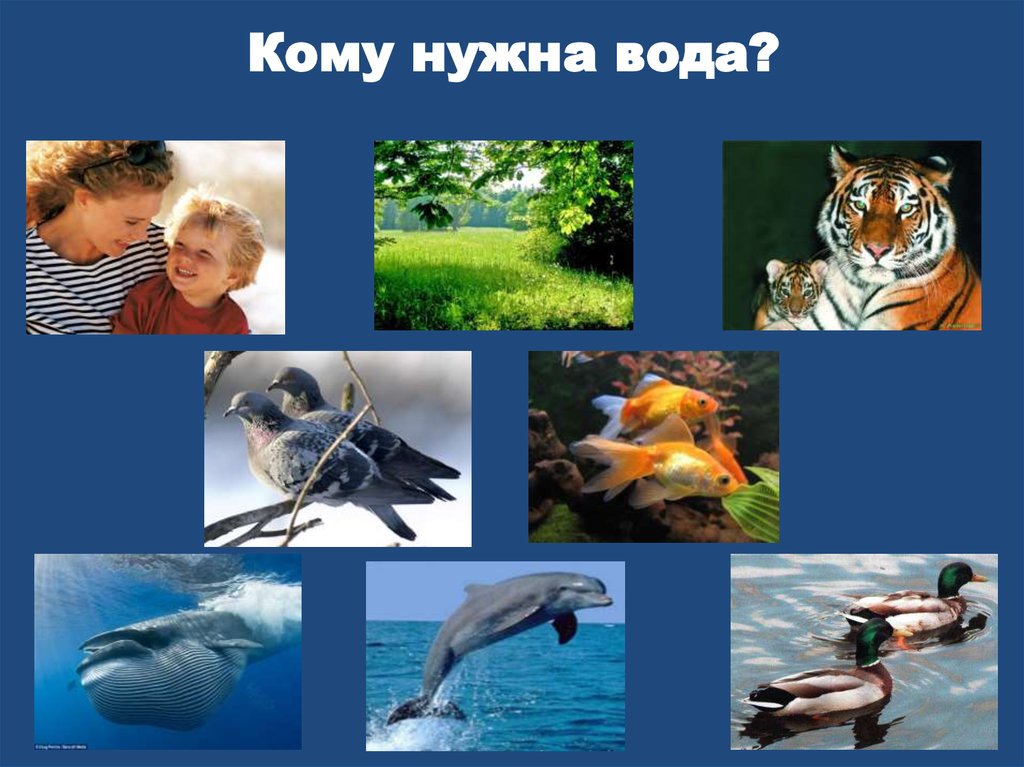 Где встречается вода?
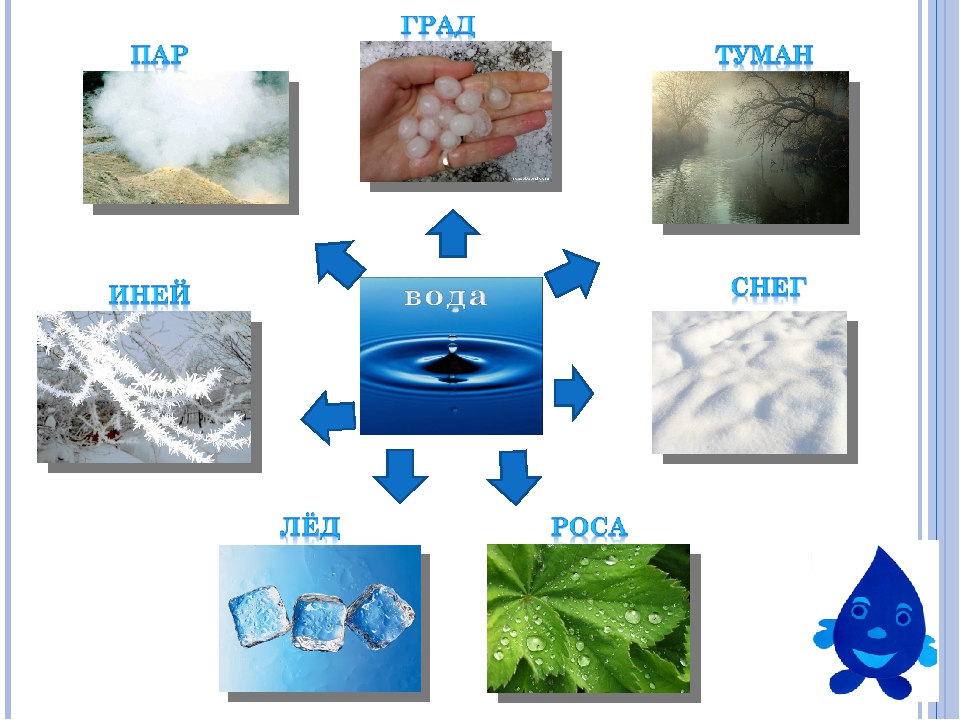 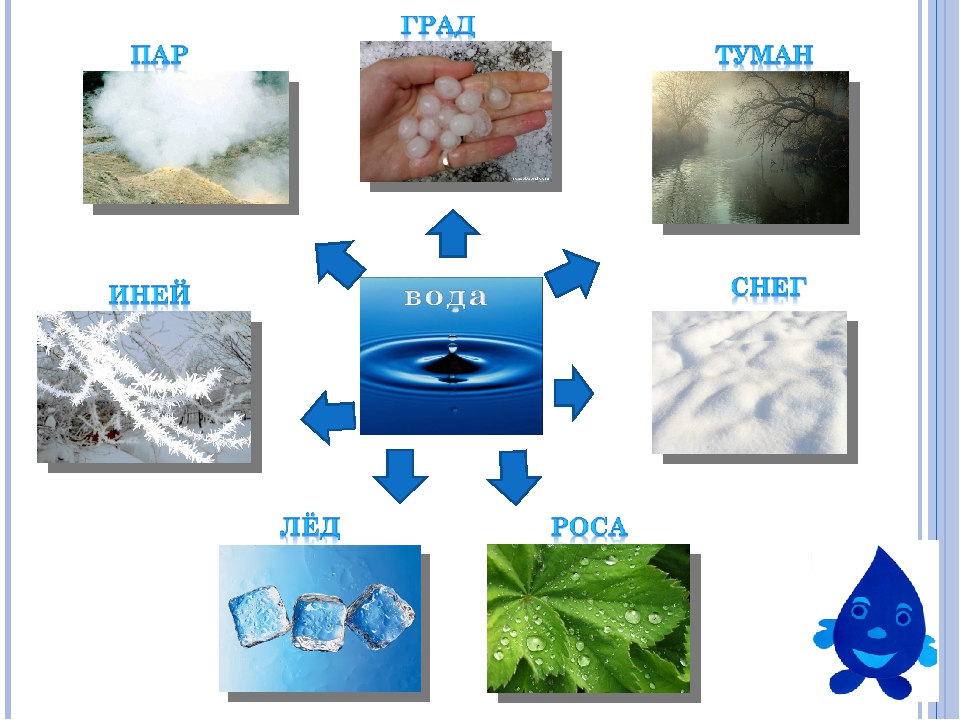 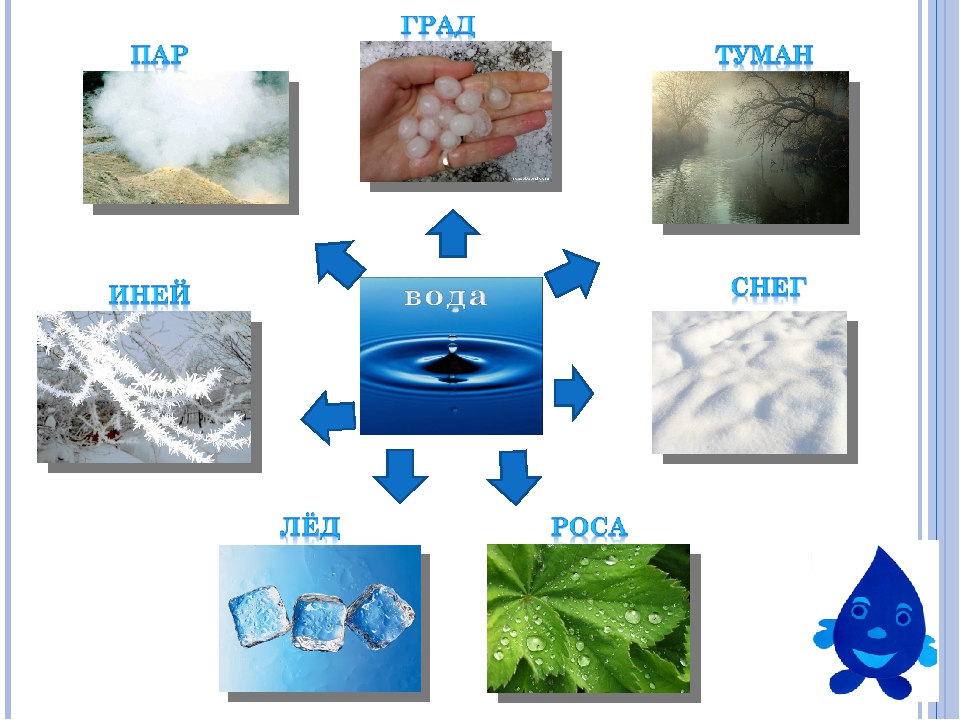 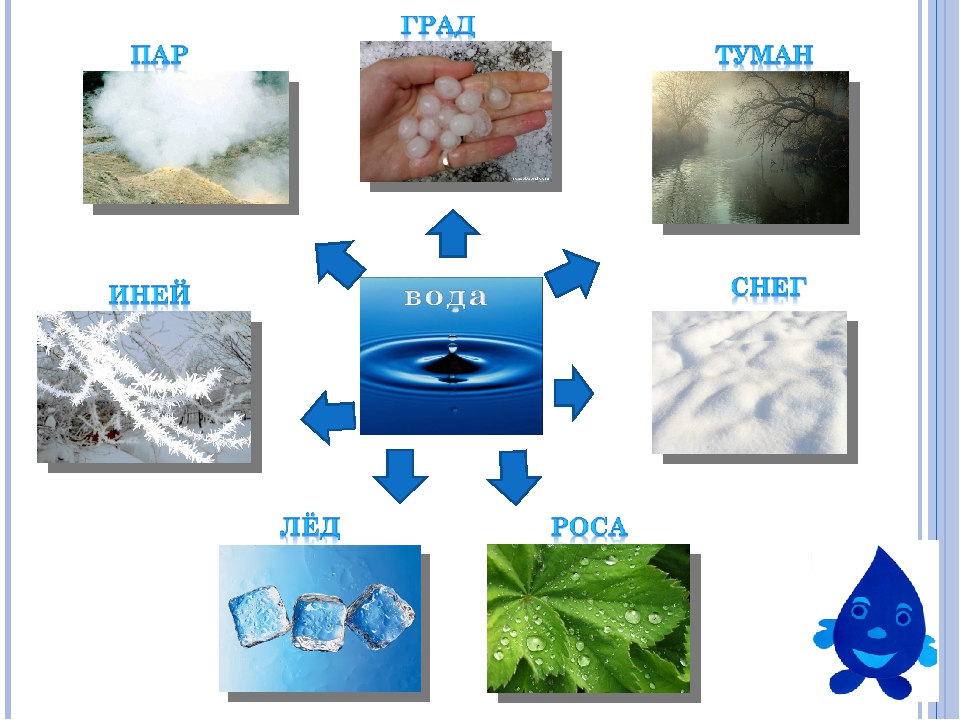 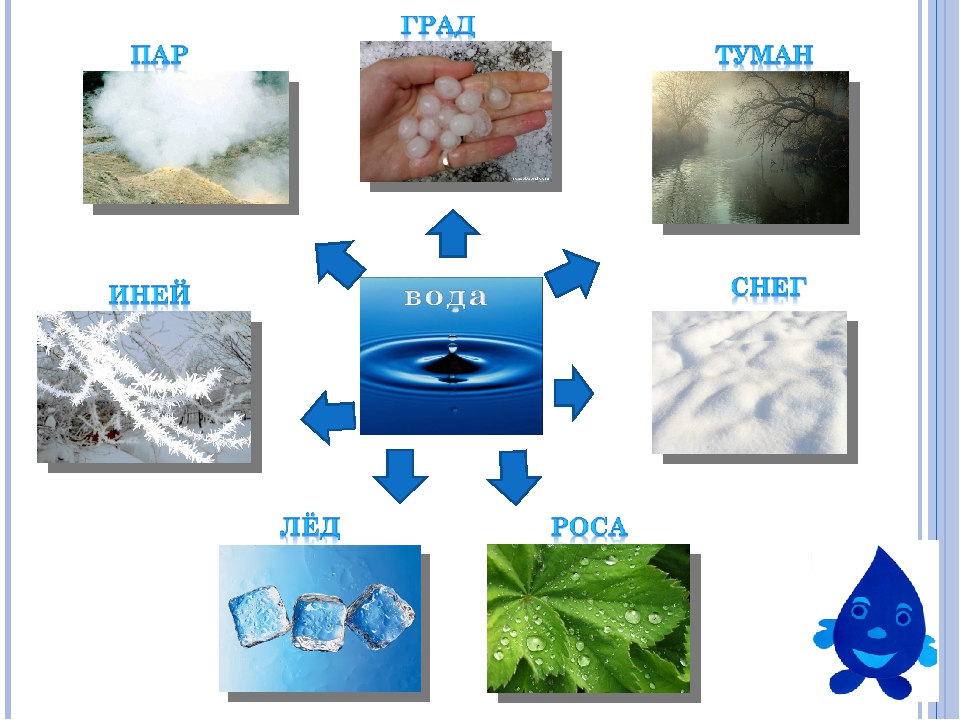 Где встречается вода?